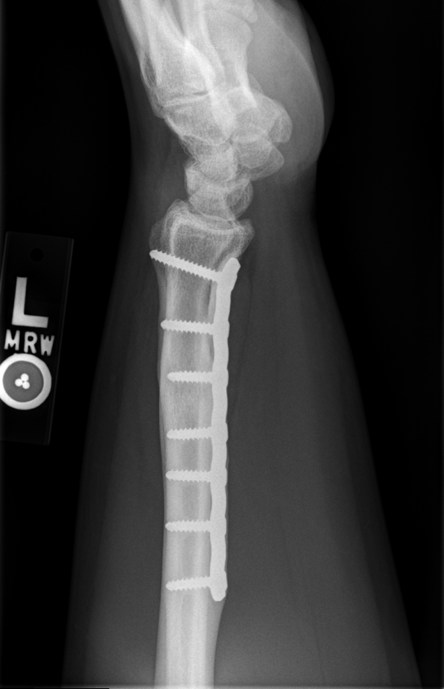 Cine of forearm. Proximal to distal.
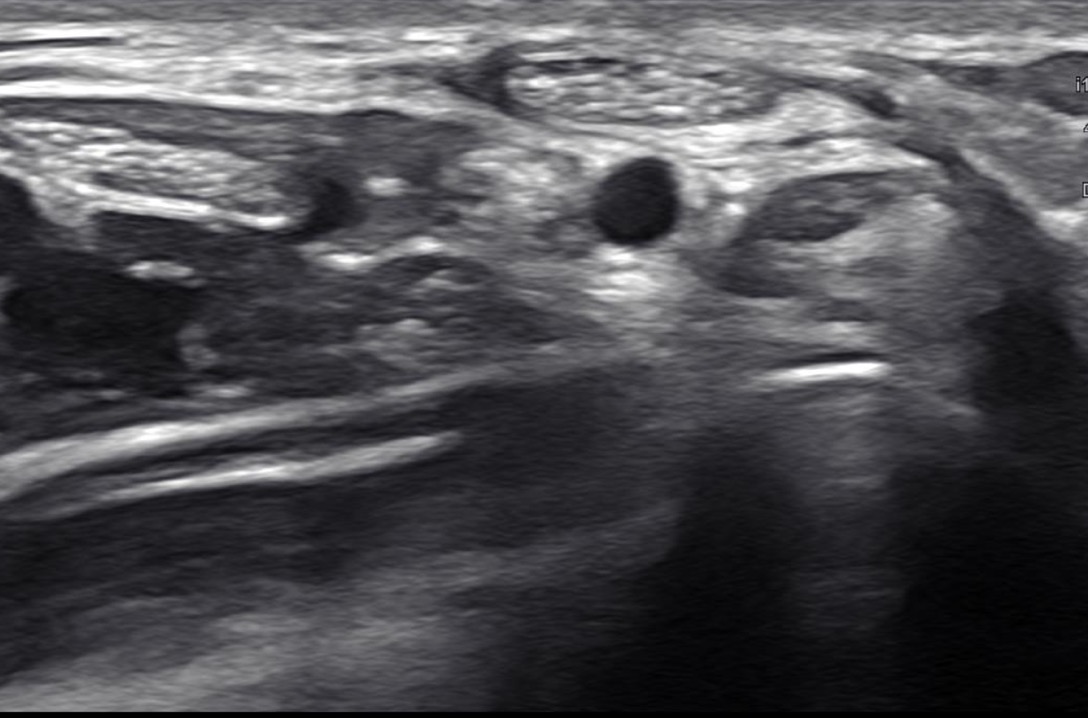 Palmaris longus
Persistent median artery
Median Nerve
Level of mid-distal forearm about volar scar
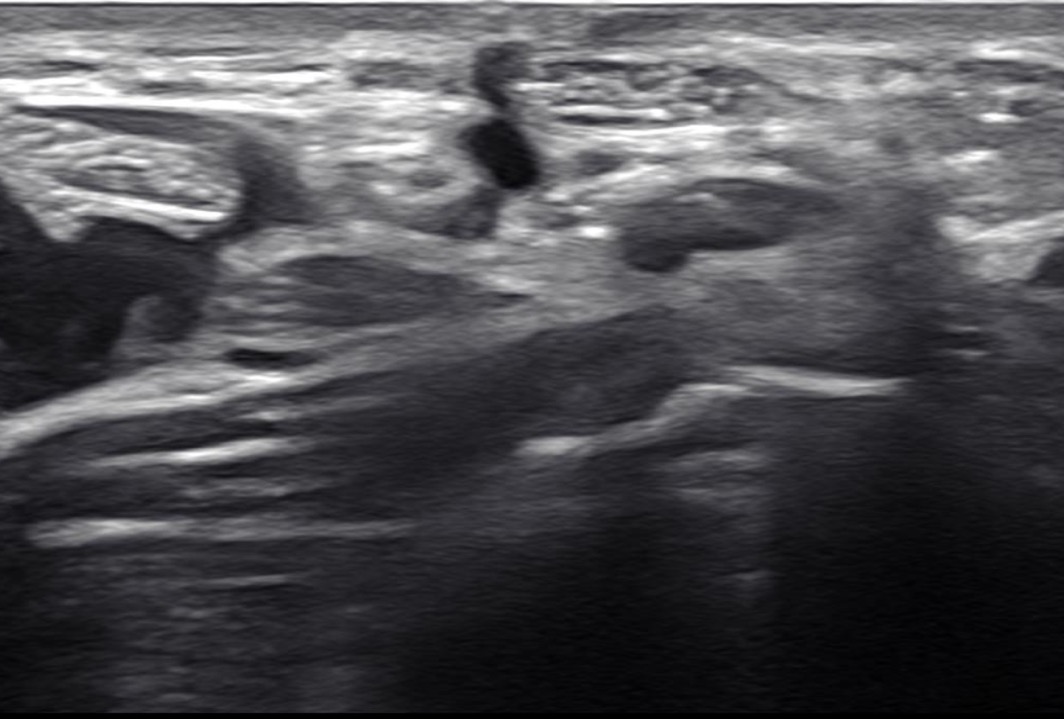 Palmaris longus
Persistent median artery
Median Nerve
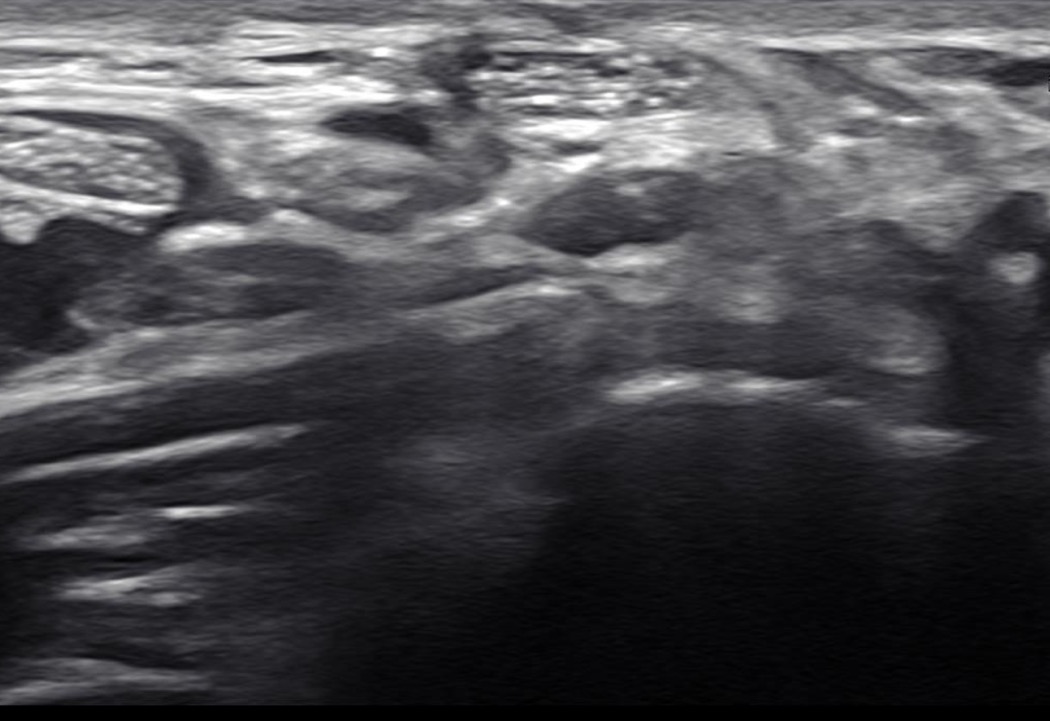 Palmaris longus
Persistent median artery
Median Nerve
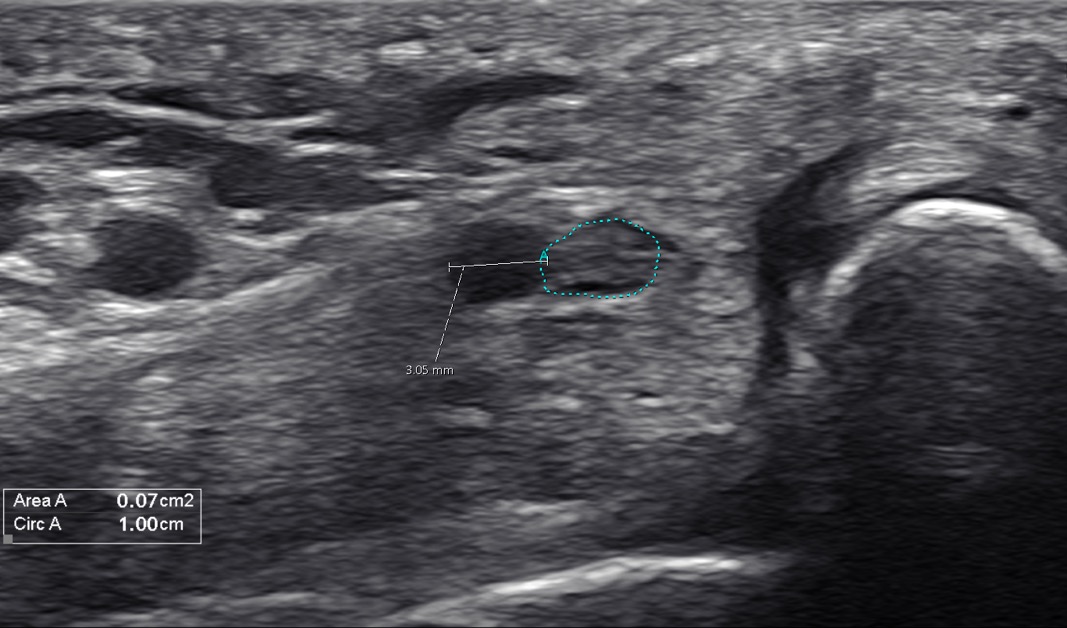 Median nerve
Radial artery
Persistent median artery
Level of pisiform at wrist
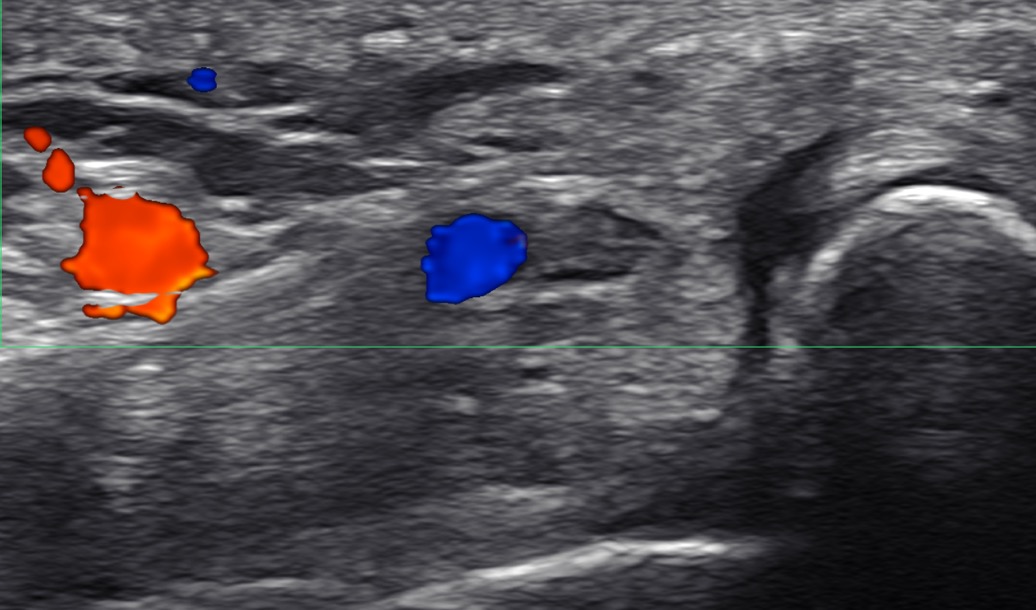